Найпопулярніші браузери - 2013
Статистика
Ресурси Net Applications і The Next Web опублікували відомості про ступінь поширеності браузерів в березні 2013 року:
1. Internet Explorer - 55,83% 
2. Firefox - 20,21%
3. Chrome - 16,45%
4. Safari - 5,31% 
5. Opera - 1,74%
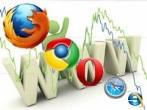 Internet Explorer
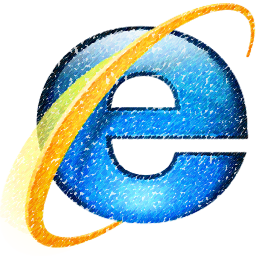 Переваги
Недоліки
Автоматично встановлений на ОС Windows
підтримка деяких можливостей CSS3
підтримка відео та аудіо тегів HTML5
звичний і зручний для ОС Windows інтерфейс
коректно працює з переважною більшістю існуючих сайтів
У розглянутого браузера немає багатовіконного режиму
повільна обробка і виведення на екран сайту
невдало реалізовані функції збереження інформації з Інтернету
незручне відключення графіки при перегляді сайтів
підтримується тільки ОС Windows.
Firefox
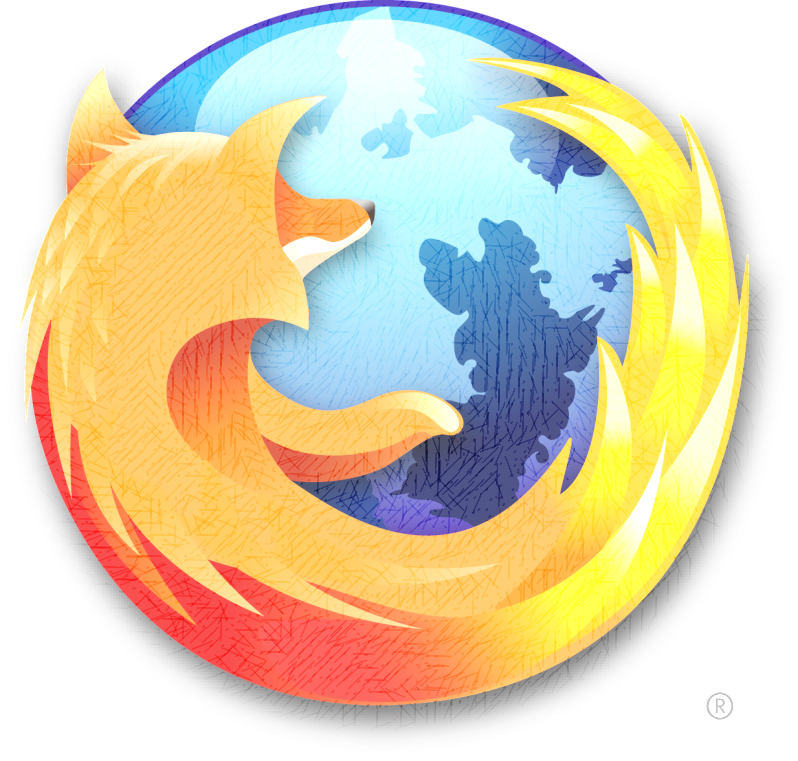 Недоліки
Переваги
Багатовіконність і швидкість роботи
добре і зручно в ньому реалізована функція збереження інформації з Інтернету
існує безліч плагінів, що розширюють функціональність цього браузера
перевірка всього тексту на орфографію
блокування спливаючих вікон.
Нестандартний і незвичний для звичайного користувача інтерфейс
деякі функції в ньому працюють по-іншому, не так, як прийнято в Windows
некоректність відображення деяких динамічних сайтів.
потребує багато оперативної пам’яті
погано реалізована панель закладок.
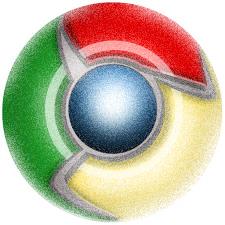 Chrome
Переваги
Недоліки
Chrome швидше (принаймні візуально) запускається і відкриває сторінки.
в Chrome досить зручні інструменти для веб-розробників
всі вкладки та додатки працюють окремими процесами – більша стабільність
багато цікавих ігор на складі додатків Google Chrome
не потрібно перезавантажувати браузер після встановлення додатків
легке перемикання мови інтерфейсу.
Відсутність додатку з функціоналом FireFTP
вбудований менеджер звантажень дуже примітивний
робота з формами і в редакторах тексту жахлива
незручна форма пошуку по сторінці. Щоразу після відкриття нової сторінки її потрібно викликати заново
перевірка орфографії діє лише на текст, що був введений після перемикання на іншу мову
незручне додавання закладок.
Safari
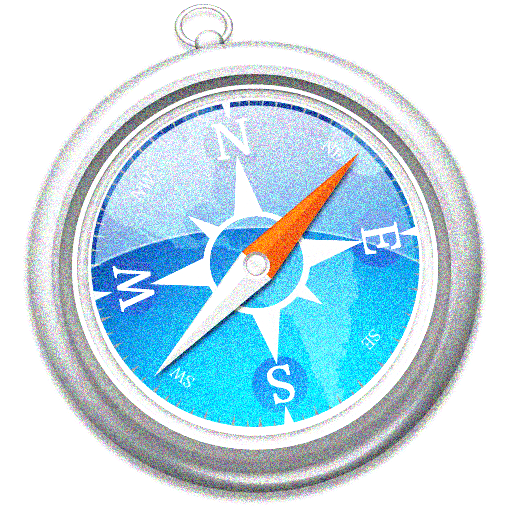 Переваги
Недоліки
Чудовий антифішинговий фільтр
синхронізація адресних книг ОС Mac и Windows
запускається у компактному вигляді
автоматично розпізнає сторінки з нестандартними шрифтами
працює функція приватного перегляду
перевірка орфографії в текстових полях.
Складний інтерфейс
незручний у користуванні
іноді просто нездатна відкрити сторінки
придирлива до апаратних можливостей комп’ютера
неможливість повністю скопіювати Веб-сторінку
відсутні зони безпеки
добре працює лише на ОС Мас.
Opera
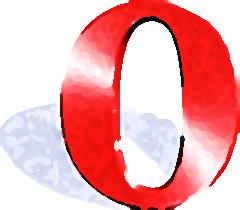 Перваги
Недоліки
Володіє зрозумілим і достатньо інтуїтивним інтерфейсом
зміна масштабу шрифта
переключення кольорів графіки
відкриття вікон у тіньовому режимі
повноцінний поштовий клієнт
можна задати час оновлення сторінки
малий об’єм віртуальної пам’яті та потрібного трафіку
непоганий захист від реклами
Це комерційний продукт 
налаштування та параметри в Opera реалізовані не найкращим чином
відсутністпідтримки деяких російських кодувань в англійських версіях
не завжди сумісний з програмним забезпеченням сторінок, створених за допомогою javascript
погана стійкість до вірусів
проксі-сервер часто уповільнює роботу.